Презентация 
на тему
ДИКИЕ ЖИВОТНЫЕ
Подготовила:
Воспитатель ГБДОУ д/с №8
Новикова Валентина Александровна
Словно сказочной книги страница Лес открылся, листвою звеня, И живут там и звери и птицы Познакомимся с ними друзья!
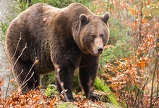 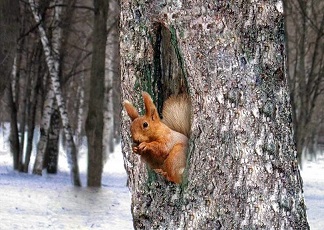 У ежа короткое туловище, остренькое рыльце, маленькие глазки, коротенькие ножки. Когда им грозит опасность, онисворачиваться в колючие шары. Ежики живут в норках. Питаются грибами, ягодами и насекомыми.
Это что же за комочекКовыляет между кочек?На себе несёт комочекДва листочка и грибочек.Колкий с головы до ножек - Кто же это? Это ежик!
Белки живут на деревьях. У них большие пушистые хвосты. Они легко скачут с ветки на ветку в поисках орехов, семян, плодов. Отдыхают и спят белки в дупле на дереве.
Хожу в пушистой шубке, Живу в густом лесу. В лесу на старом дубе Орешки я грызу. По ветвям лечу , как стрелка,я же рыженькая… Белка
Заяц - дикое животное. Уши у зайца длинные, а хвост пушистый и коротенький. Летом заяц – серый, зимой – белый. Заяц любит есть морковку, яблоки, ягоды и кору деревьев. Он спит в ямке под кустом.
Длинные ушки, Быстрые лапки. Прыгает ловко, любит морковку. Серый, но не мышка Кто это? … Зайчишка
Медведь – это дикое животное. Он живет в лесу. Он очень большой. У него есть туловище , голова, уши, маленький хвост, сильные лапы. Медведь умеет рычать. Он кушает ягоды, траву, рыбу и мясо. Медведь сластена - он любит мед. На зиму он делает себе берлогу и спит в ней всю зиму.
Косолапый и большой,
Ходит в шубе меховой
Любит ягоды и мед
В перевалочку идет 
Любит грозно он реветь
Как зовут его… медведь
Кто живет в лесу?
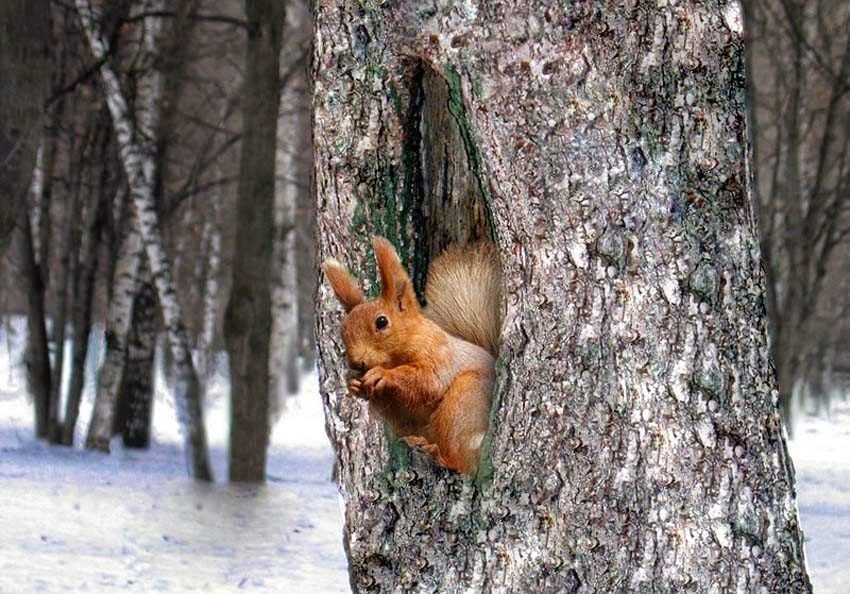 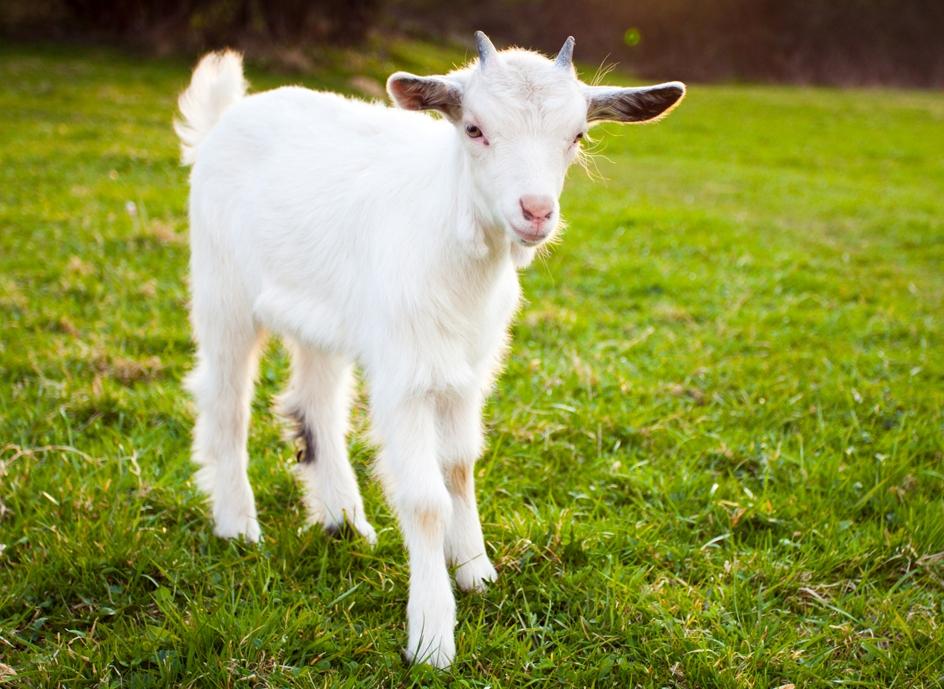 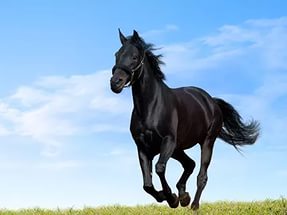 МОЛОДЦЫ!